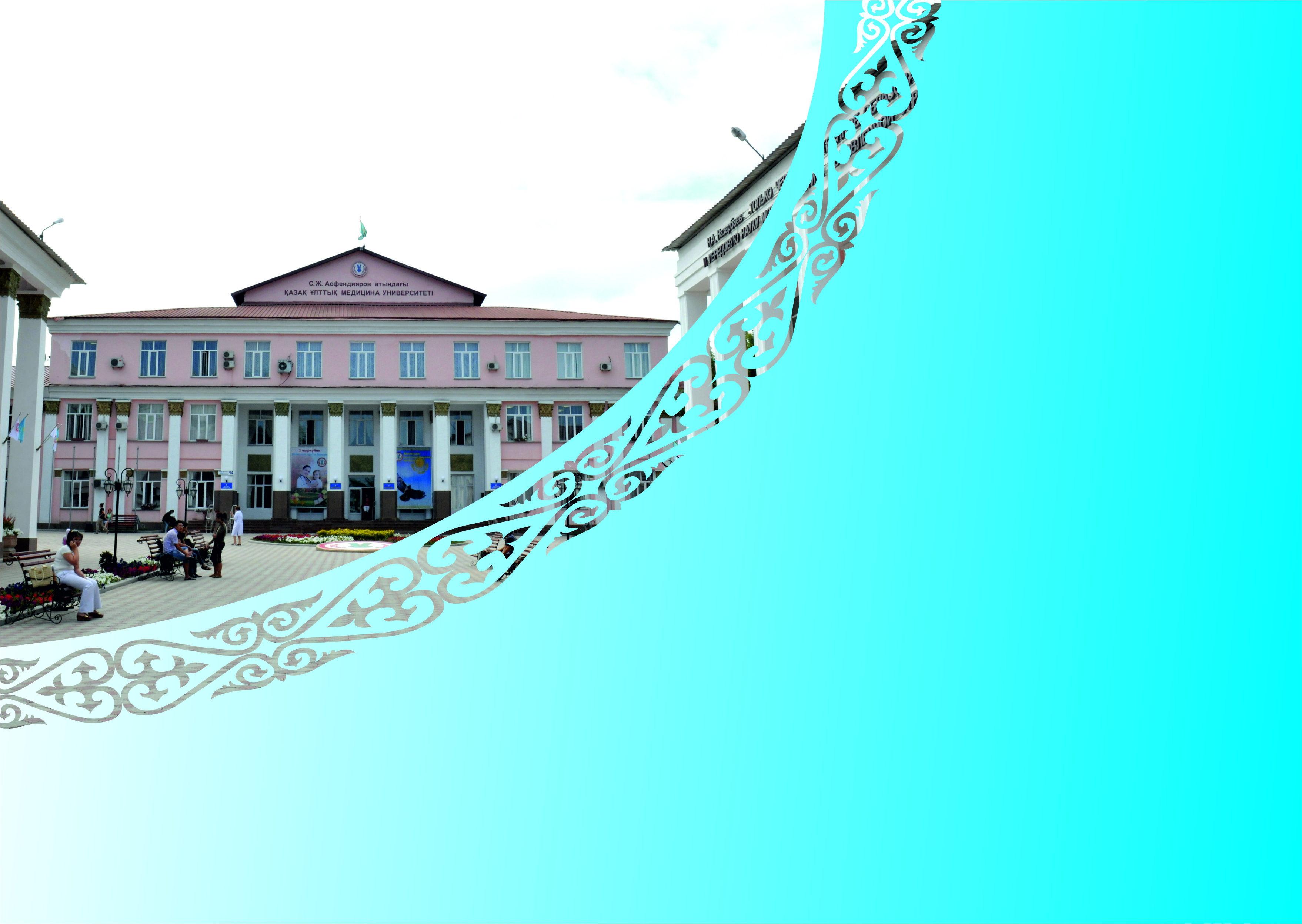 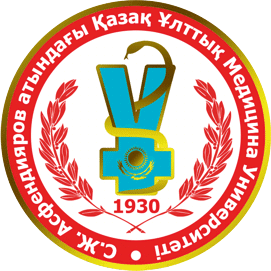 www.kaznmu.kz
Работа в электронном журнале
Абирова М.А. – директор ДАР
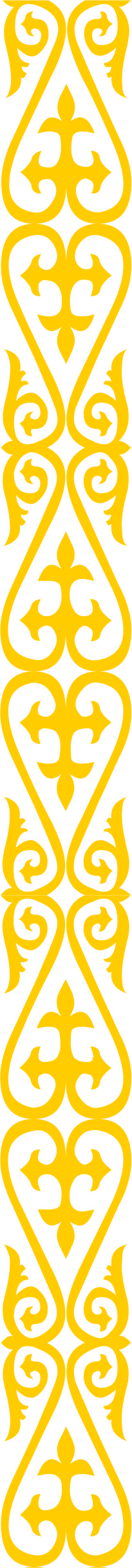 Необходимые данные для открытия и заполнения электронного журнала
Календарно-тематический план по дисциплине -    кафедры и модули
Расписание занятий курса  до выбора преподавателей студентами   -  ОПиКУП
База данных студентов по группам - деканаты
Расписание занятий с закреплением преподавателей за  группами   -  кафедры и модули
Доступ к интернету или локальной сети университета – IT технологии
Логин-пароль для входа в АИС КазНМУ  - IT технологии
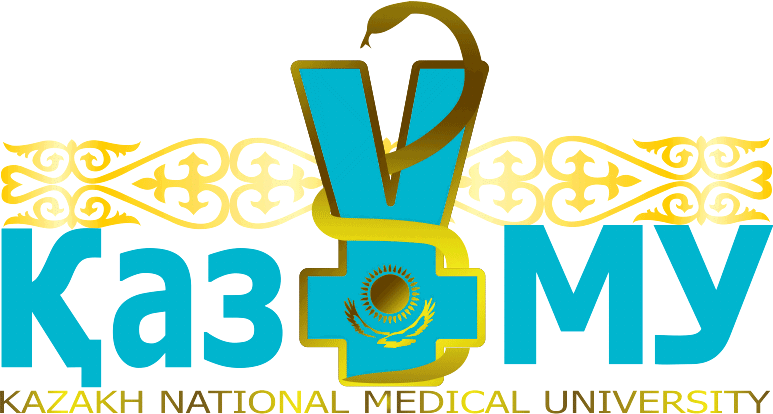 www.kaznmu.kz
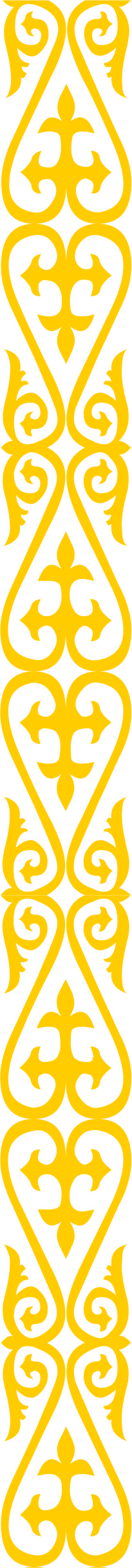 Режим выставления оценок в электронном журнале
Откройте сайт университета, затем выберите в правом меню АИС КазНМУ по локальной сети или через интернет
Наберите логин, пароль
Перейдите в журнал в левом меню
Выберите группу 
Выберите тему занятий, затем компетенцию  и выставите оценку в желтую клетку, затем нажмите на кнопку «Выставить оценки»
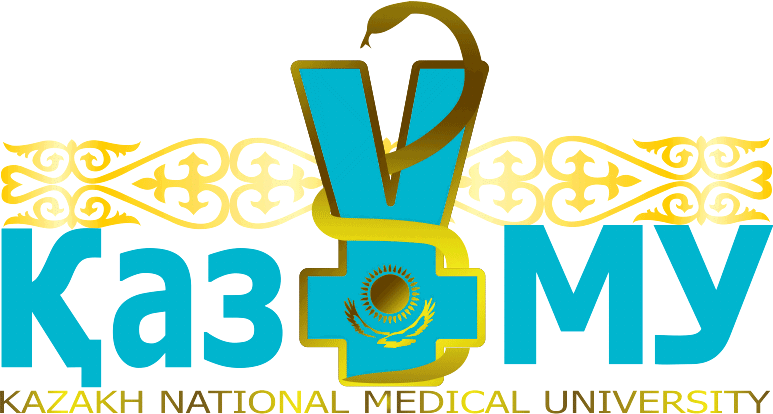 www.kaznmu.kz
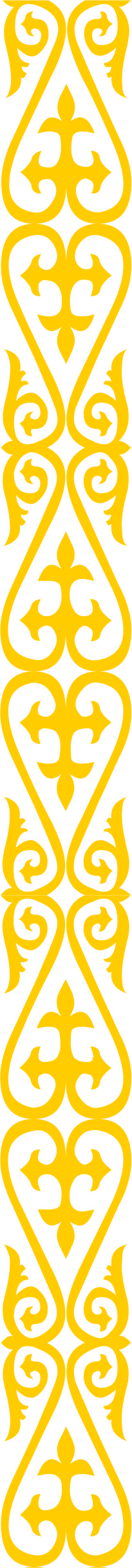 Режим просмотра электронного журнала
Наберите в адресной строке браузера:    10.10.0.19:8080   и нажать на кнопку Enter
Выберите язык интерфейса
Факультет
Курс 
Язык обучения
Группа
Год обучения
Семестр
Наведите курсором на студента и нажмите левую кнопку мыши
Выберите месяц
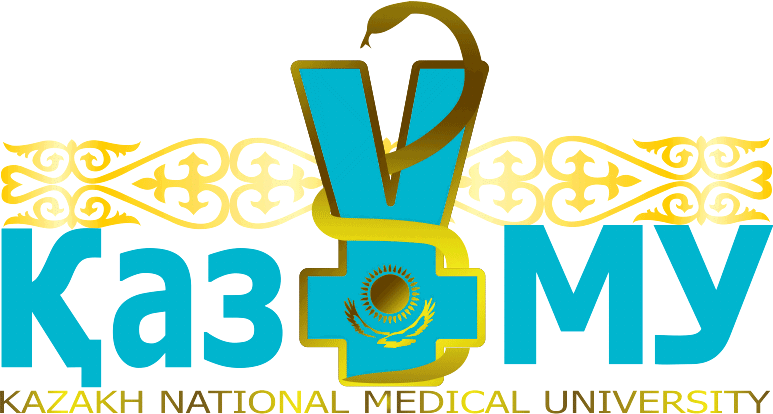 www.kaznmu.kz